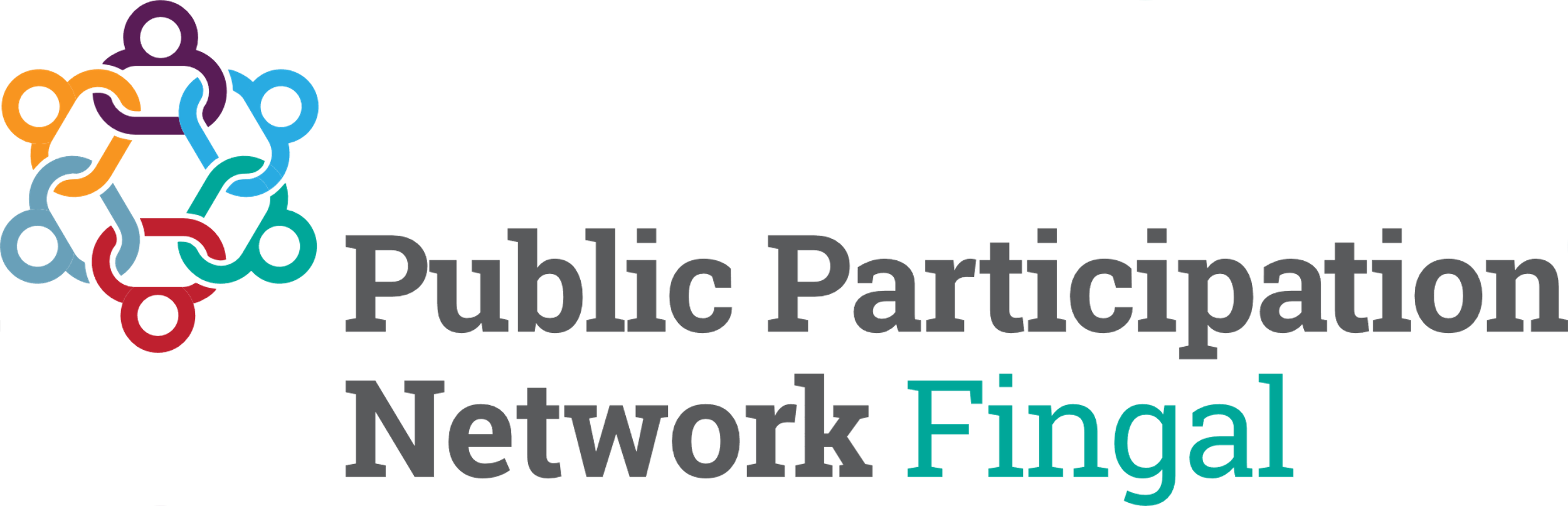 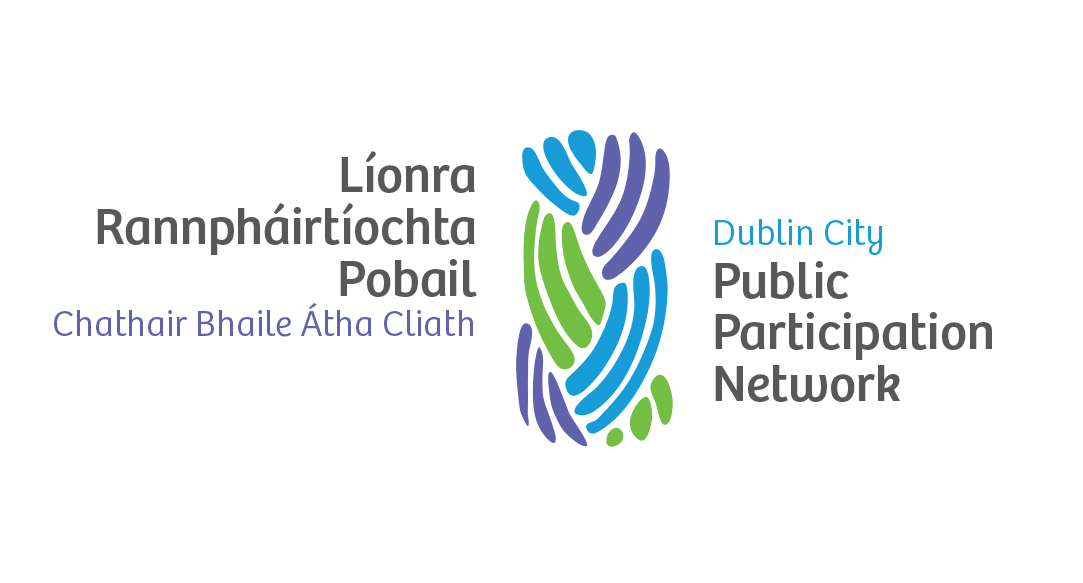 PPN Information Session27 May 2024
Introductions
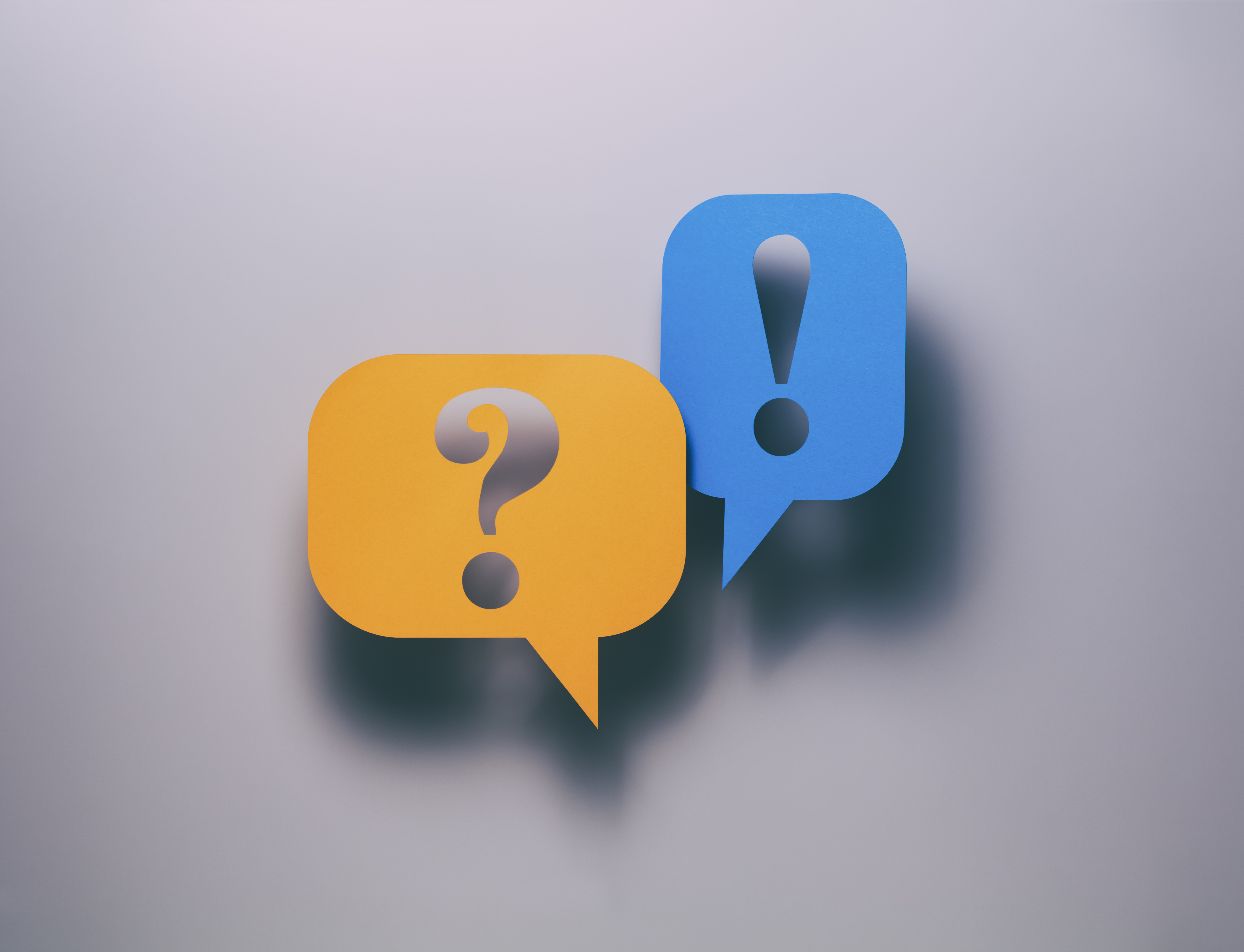 Ruth and Simone are here this evening.  We are staff, and we work for the PPN.

Please put your name and the member group you come from, into the chat.
What we will cover tonight
Introductions 
What is the Public Participation Network (PPN)?
What does a PPN Representative do?
The Election Process
Question & Answers
Public Participation Networks
The purpose of the PPN is to

Share information within the network
Offer capacity building training within the network
So that…
3.  Member groups can participate more in local authority decision making
Public Participation Network
PPNs are made up of member groups

Those groups come from 3 different pillars/colleges (community and voluntary/social inclusion and environmental).

The PPN nominate and elect “Representatives” to sit on Strategic Policy Committees (SPCs),
(housing/transport/planning/culture/climate/finance/economic development)
the Local Community Development Committee (LCDC), 
and the Joint Policing  Committee (JPC).
CONNECT, COLLABORATE, AND CONSULT
What does a PPN Representative do?
The Election Process 2024
Further Reading and Supports
www.dublincityppn.ie  
www.dlrppn.ie  
www.fingalppn.ie 

The PPN Handbook 2020 

PPN Summer School 27 May – 30 May at DCU and online
Autumn series of training sessions including anti-racism training/care for the carer and online supports with Carmichael:  follow social media or the website for information
Stay in touch with us – meet us for coffee, learn more about the PPN and stay involved
Frequently Asked Questions
Do all 31 PPNs function the same way?
Who can become a PPN member?
Can PPNs give out funding/ grants?
What does a ‘flat structure’ mean?
What is the Role of Secretariat members?
6.   What does it mean that PPNs are non-political?
7.   Can PPNs organize husting sessions ahead of local elections?
8.   How much influence can a PPN representative have on local policy?
9.   Why must PPNs have two Plenary meetings per year?
10.  What are the structures that support the work of the PPN?
1. Do all 31 PPNs function the same way?
2. Who can become a PPN member?
Individuals cannot become members of the PPN. Membership open for groups that:
Are active and with a postal address in the Local Authority area. It is the PPNs’ responsibility to validate the identity of its Member Groups. 
Operate on a not-for profit basis. 
Are volunteer-led (organisations may have paid staff but must be under voluntary control). 
Are independent, and this can include local and regional branches of national organisations. 
Have at least 3 members and are open to new members. 
Have an appropriate governance structure e.g. set of rules / constitution / financial procedures. 
Meet regularly. 
Are in existence for at least six months. 
Are non-party political
3. Can PPNs give out funding/ grants?
Direct grants/fundraising PPNs are not permitted to engage in fundraising for any purpose or to give direct grants to member groups or other groups. PPN funding should not be used for projects or work that would ordinarily be carried out by another body or agency, including the Local Authority, or by one of its member groups. 
Any funding received by the PPN from DRCD, the local authorities or other sources should be used to offer supports (e.g. representation, training, networking opportunities) to a wide range of groups in the PPN’s Local Authority area, but not to carry out front-line activities or to disburse funding directly. For clarity, the PPN is not a grant awarding body. 

A number of PPNs fund or co-fund awards ceremonies/events for the volunteers in their member groups. While this can serve the PPNs’ networking function, it is important that spending on a single event of this nature remains proportionate to the overall PPN budget – i.e. €4,000 in any given year.
4. What does a ‘flat structure’ mean?
The PPNs are established on the basis of a Flat Structure. There is no exact definition of what a Flat Structure is, but basically it means that no single individual, group or sector controls the PPN. 
Day to day management of the PPN is de-centralised and all full Member Groups have a chance to be represented on the Secretariat and / or a Local Authority Board or Committee.
Suggestions: having a rotating Facilitator with a limited term (suggest 6 months. This role is currently called the Rotating Chair / Rotating Facilitator). 
Holding meetings at different times and in rotating or central locations so that as many people as possible can attend.
Being open to new or innovative technologies can enable people who are not physically able to be at the meeting to still participate in it.
5. What is the Role of Secretariat members?
The Secretariat is made up of Member Group representatives from each of the three Colleges/ Pillars. They must meet on a regular basis. The role of the Secretariat is to makes sure that the decisions taken by the Plenary, the operational decision-making body of the PPN, are carried out. 
The Secretariat oversees the implementation of the Strategic Plan. If the Secretariat needs to make operational decisions between Plenary meetings, they then must be approved (ratified) by the Plenary at the next Plenary meeting.
Facilitate and enable the PPN Workers in their day to day activities to deliver PPN objectives. 
Make sure that the Flat Structure is kept in place
Promote the PPN and Membership 
Manage the new membership (subject to GDPR regulations) 
Oversee elections for PPN Representatives.
6. What does it mean that PPNs are non-political?
In order to preserve the independence of the PPN, current PPN Representative/ staff/ Secretariat members cannot stand for election to any Government office, local, national or European, while remaining a Representative of the PPN. Once a Representative decides to stand for election to Government office, they must resign their position immediately before putting their name forward for nomination.

If a Representative is unsuccessful in their bid to be nominated for election to Government office, they must wait at least 12 months after the date on which they were advised that their bid for nomination was unsuccessful before seeking election as a PPN Representative. /Should the Representative have been successfully elected, they must wait at least 12 months from the date their term of office expires before seeking election to a PPN Representative role.

PPNs need to steer clear of promoting political candidates.
7. Can PPNs organize husting sessions ahead of local elections?
Hustings are meetings at which candidates in an election address potential voters. While some PPNs organise such meetings, it poses several risks:
Perception of favouring one candidate over another
Excellent, impartial facilitator is a must
Risk of ‘trouble seeking groups’
The blurring of the line between political and non-political
8.   How much influence can a PPN representative have on local policy?
9. Why must PPNs have two Plenary meetings per year?
The Plenary (all the member organisations together) is the key decision maker of the PPN on operational issues and local policy focus for the PPN. The requirement is to have at least 2 meetings per year. 

Their role is to direct the operation of the PPN, setting overall PPN policy and processes, for example agreeing the annual Workplan, the Budget and so on. Decisions made between Plenary meetings must be presented for ratification (that is, approval) to the following meeting. Each independent full Member Group has one vote in the Plenary. 

Plenary meetings are an ideal forum for Member Groups to meet and network and to hear about matters of interest to them. It is also a really important meeting for the PPN as a whole as it sets the direction for the PPN.
10. What are the structures that support the work of the PPN?
Department of Rural and Community Development
Local Authorities
National Secretariat Network
National Advisory Group
National PPN Staff Meetings 
PPN Supports (the Wheel, Adare)
Various Subcommittees set up: e.g. Roadmap Implementation Subgroup; 
Social Justice Ireland
Irish Environmental Network
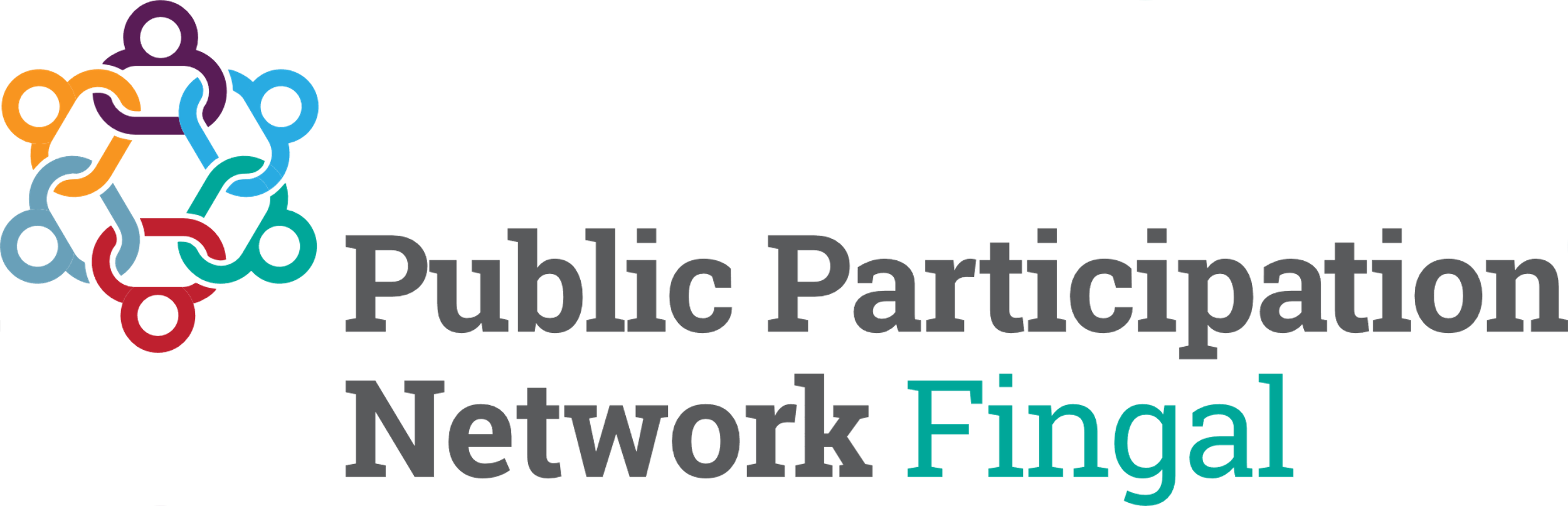 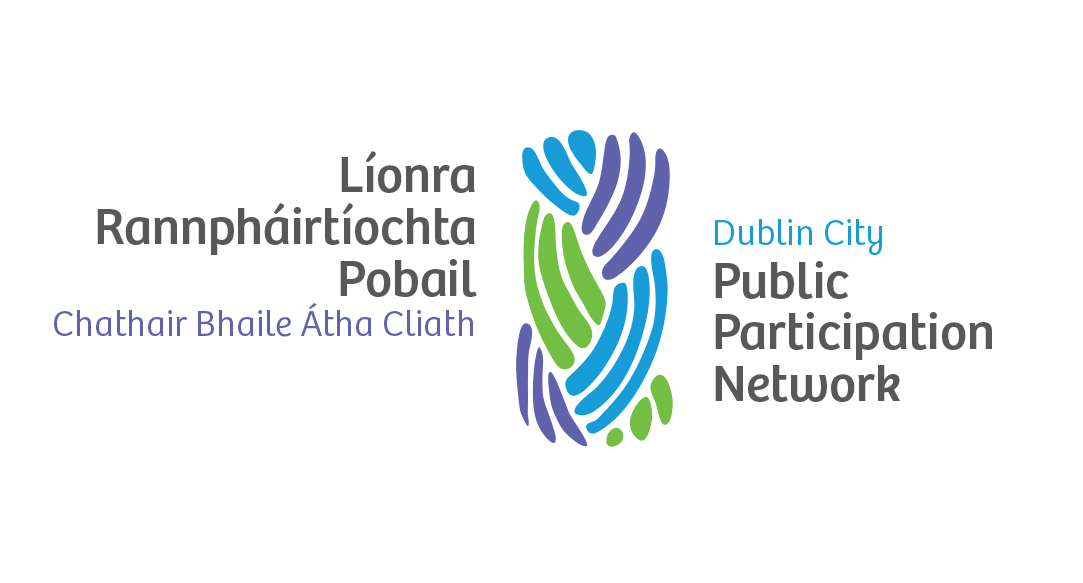 Thank you